Welcome to SDG&E’s 2017 Renewable Auction Mechanism VII Request for Offers Bidders’ Conference
June 13, 2017   | 1:30 pm to 3:30 pm
Hosted by Web Event Services
1
Safety Moment
Jennifer Summers| Commercial Energy Policy Advisor
2
Bidders’ Conference Outline
2017 RAM VII RFO Bidders’ Conference
3
Legal Disclaimers:
Anti-trust:
All participants in today’s meeting shall comply with anti-trust guidelines.  These guidelines direct meeting participants to avoid discussions of topics or behavior that would result in anti-competitive behavior, including restraint of trade and conspiracy to create unfair or deceptive business practices or discrimination, allocation of production, imposition of boycotts and exclusive dealing arrangements.
Rejection of Offers:
SDG&E MAKES NO GUARANTEE THAT A CONTRACT AWARD SHALL RESULT FROM THIS RFO EVEN AFTER AN OFFER HAS BEEN SELECTED AS A WINNING BID.  SDG&E RESERVES THE RIGHT AT ANY TIME, AT ITS SOLE DISCRETION, TO ABANDON THIS RFO PROCESS, TO CHANGE THE BASIS FOR EVALUATION OF OFFERS, TO TERMINATE FURTHER PARTICIPATION IN THIS PROCESS BY ANY PARTY, TO ACCEPT ANY OFFER OR TO ENTER INTO ANY DEFINITIVE AGREEMENT, TO EVALUATE THE QUALIFICATIONS OF ANY RESPONDENT OR THE TERMS AND CONDITIONS OF ANY OFFER, OR TO REJECT ANY OR ALL OFFERS, ALL WITHOUT NOTICE AND WITHOUT ASSIGNING ANY REASONS AND WITHOUT LIABILITY OF SEMPRA ENERGY, SDG&E, OR ANY OF THEIR SUBSIDIARIES, AFFILIATES, OR REPRESENTATIVES TO ANY RESPONDENT.  SDG&E SHALL HAVE NO OBLIGATION TO CONSIDER ANY OFFER.
Document Conflict:
This presentation is intended to be a summary level discussion of the information and requirements established in the RFO Materials.  To the extent that there are any inconsistencies between the information provided in this presentation and the requirements in the RFO Materials, the RFO Materials shall govern.
2017 RAM VII RFO Bidders’ Conference
4
Welcome
Jennifer Summers| Commercial Energy Policy Advisor
5
Overview of Solicitation
The Commission initially adopted the Renewable Auction Mechanism (RAM) in 2010 to create a simplified market based procurement process for smaller RPS generation projects. 
SDG&E is committed to the State’s RPS goals and delivered 43% renewable energy to customers in 2016. 
This RAM RFO will be the first to use the revised RAM rules, which will be discussed in more detail later in this conference.  
SDG&E is issuing this auction-style RFO for the purpose of compliance with CPUC Resolution E-4783, which directs SDG&E to close a RAM VII solicitation by June 30, 2017.
Assessment and selection transparency is paramount to us.  Our Independent Evaluator, Harry Judd, will be involved in every step of the process.
6
General Q&A Guidance
SDG&E will post questions and answers on the solicitation website at: https://www.sdge.com/2017-renewable-auction-mechanism-vii-solicitation 
Questions can be submitted to:
RAMSolicitation@semprautilities.com
Respondents MUST copy the IE on all communications
Questions received and answers will be posted to the website periodically
Deadline to submit questions is June 22
Offers are due by June 30
7
SDG&E and Supplier Diversity
Steve Taylor | Generation & Supply Manager
8
Background on Diverse Business Enterprises (DBE) Program
SDG&E encourages Women, Minority, Disabled Veteran, Lesbian, Gay, Bisexual and Transgender (LGBT) Business Enterprises (“Diverse Business Enterprises” or “DBE”s) to participate in the RAM VII RFO
General Order (GO) 156
GO 156 adopted by the CPUC in 1986, with electric procurement reporting added in 2012
Sets rules governing the development of programs to increase participation of DBEs in procurement of contracts from utilities as required by CPUC Code
Goal is to promote greater competition among utility suppliers by expanding the available supplier base and to encourage greater economic opportunity for women, minority, service disabled veteran, and LGBT owned businesses historically left out of utility procurement
SDG&E encourages developers to utilize DBEs during various stages of project development and construction. SDG&E will require developers to identify and verify their DBE contractors and/or subcontractor spending, if any.
9
Diverse Supplier Certification and Eligibility
SDG&E Support of DBE’s
Supplier diversity goals are part of every executives’ department goals and are a component of every employee’s compensation goals
43% of SDG&E’s goods and services procurement dollars were spent with DBE’s in 2016
21.6% and $68 million of our energy procurement dollars were spent with DBE’s in 2016
For certification* and eligibility under GO 156, a DBE firm must meet the following requirements:  
1) 	Must be a business enterprise:
a) that is at least 51% owned by a Woman, Minority, Disabled Veteran, or LGBT individual or group(s), or
b) if a publically owned business, at least 51% of the stock of which is owned by one or more DBE individual(s) or group(s), ; and,
2) 	whose management and daily business operations are controlled by one or more of those DBE owners
*Certification does not guarantee any business enterprise the right to bid or receive a contract.
10
Diverse Supplier Certification and Eligibility (continued)
Obtaining Certification*
Minority, Woman or LGBT Owned Business
California Public Utilities Commission (CPUC) Supplier Clearinghouse http://www.thesupplierclearinghouse.com/

Service Disabled Veteran Business 
State of California, General Services Office of Small Business and Disabled Veteran Business Enterprise Services (OSDS) http://www.dgs.ca.gov/pd/Programs/OSDS.aspx

Others Offering Certification
Regional affiliates of the National Minority Supplier Development Council (NMSDC)
Small Business Administration 8(a) (SBA)
Women Business Enterprise Council (WBEC-WEST)
State and municipal government agencies
*Certification does not guarantee any business enterprise the right to bid or receive a contract.
11
Supplier Diversity Contact Information
SDG&E Supplier Diversity Team Websites
http://www.sempra.com/about/supplier-diversity/
http://www.cpuc.ca.gov/puc/supplierdiversity/

Erica Beal
Diverse Business Enterprise Program Manager
EBeal@semprautilities.com
858-636-5538

Steve Taylor
E&FP DBE Champion / Generation & Supply Manager
SRTaylor@semprautilities.com
858-654-6361
12
Role of the Independent Evaluator
Harold Judd | Accion Group
13
Overview Independent Evaluator
ACCION GROUP (ACCION) is approved by the CPUC as the Independent Evaluator for the RFO.
ACCION was founded in 2001 and has experienced professionals with extensive industry experience in the areas of: 
Evaluation & Dispatch Modeling	
Transmission & Distribution Systems	
Power Plant Construction & Operation
Risk Analysis
Legal Services (contracting & contract review) 	
PPA / APSA / Green Field Development / Turnkey Projects 
Harry Judd has more than thirty years of experience in regulated industries and emerging markets; His experience includes the following:
85 Independent Evaluator engagements over the previous ten years
Consultant providing crucial guidance to major clients including BPA, PGE, the Nuclear Decommissioning Finance Committee, the Georgia Public Service Commission, and the Hawaiian Electric Company
14
Bid Conformance
IE’s role in the RAM RFO:
Monitor the Standards of Conduct to
Ensure equal treatment of all bids
Set separation of the Company’s Evaluation Team & Bidders
Support clear & consistent Communication & Messaging
Create confidence in the Market regarding the Process
Review Draft Documents & Process before PUC Filing 
Provide Independent Contact for Bidders 
Inform PUC of status, complaints & issues
Bids should comply with all the requirements of the RFO
Any bids that are rejected because of conformance issues will be discussed with the IE
Any bids that are accepted that may have minor conformance issues will also be discussed with the IE
The goal is to ensure all bidders are treated in a fair manner
15
Overview of Schedule, Product, Procurement Targets and Eligibility Requirements
Evan Bierman | Senior Origination Analyst
16
RAM  Program Overview & Procurement Targets
Renewable Auction Mechanism (RAM)
The RAM calls for SDG&E to procure renewable energy capacity pursuant to 10, 15, and 20-year RAM Power Purchase Agreements (PPAs) with Independent Power Producers.  
SDG&E favors shorter term PPAs (i.e., 10 years).

RAM program is intended:  
For the IOUs to procure RPS eligible generation through a simple transaction process.  

Solicitation Targets
SDG&E invites projects of all sizes above 0.5 MW ac to participate
Note SDG&E’s RAM program capacity target of 107.3 MW
SDG&E will solicit projects from three product categories that best meet both the State’s renewable energy goals and the purpose of the RAM Program: 1) Baseload products; 2) Peaking As-Available products; and 3) Non-Peaking As-Available products.
17
RFO Schedule / PPA Execution and Approval
SDG&E reserves the right to revise this schedule at any time and in SDG&E’s sole discretion.  
SDG&E will not shortlist any bids until the CPUC rules on SDG&E’s pending legal challenges to terminate further procurement obligations under the RAM program.
*Note: SDG&E has no control over CPUC approval, these date are approximate
18
Eligibility Requirements
Resource:
Resources must be CEC-certifiable as an eligible renewable resource;
Resources must utilize a commercially proven technology;
Resources may be new or existing facilities;
Respondents must have completed a Phase II interconnection study, or equivalent, at the time of bidding

Project Capacity:	
Resources must be a minimum of 500 kW installed nameplate capacity 
All capacity ratings specified in this RFO must be nameplate capacities for alternating current (“ac”) generation as provided to the bulk power transmission or distribution system unless otherwise noted.
19
Eligibility Requirements
Location/Site Control:
Resources must be located within the CAISO balancing area including dynamically scheduled resources
The Respondent must have, at time of bidding, full site control for the duration of the  10, 15, or 20-year power purchase agreement, as applicable, evidenced by documentation of:
Direct ownership
Lease
Option to lease or purchase upon PPA approval.  The option must be an exclusive option to the Bidder effective until the completion of the RFO cycle.
Note: If shortlisted, Respondent’s interconnection documents must be: 1) in the name of the same entity that will execute the ECR PPA, or 2) shall have been assigned to such entity by the time Respondent accepts its position on the shortlist.
20
Eligibility Requirements
Interconnection:
Respondents must have completed a Phase II interconnection study (or distribution level equivalent) or executed an interconnection agreement or have passed the Wholesale Distribution Access Tariff (WDAT) or CAISO Fast Track screens and provide:
A copy of the most recent completed interconnection agreement or Phase II interconnection study with their offer, or evidence of having passed the WDAT or CAISO Fast Track screen
Transmission level projects that that have a Phase II interconnection study but do not yet have a completed interconnection agreement are required to apply for interconnection through the CAISO process to obtain an interconnection agreement.
Distribution level projects that do not yet have a completed interconnection agreement will be required to apply through SDG&E’s WDAT process.
If the project is an existing facility, Respondent must provide the facility’s interconnection agreement, and if a Qualifying Facility (“QF”), an affidavit that there will be no anticipated material modification to their facility and that Respondent may proceed to the completion of an interconnection agreement with the CAISO.
For projects located outside of the CAISO and/or outside of California, Respondents must provide documentation either certifying the existence of dynamic transfer arrangements, or that such documents are in process.  For projects outside of California documentation must have a sufficient level of detail for SDG&E to determine conformance with Category 1 content specifications, RFO requirements, and to ensure that the dynamic transfer arrangement conforms with all other California state laws and decisions issued by the California Public Utilities Commission, the California Energy Commission, and any other regulatory authorities with jurisdiction over utility procurement in California.
Note: If shortlisted, Respondent’s interconnection documents must be: 1) in the name of the same entity that will execute the ECR PPA, or 2) shall have been assigned to such entity by the time Respondent accepts its position on the shortlist.
21
Eligibility Requirements
Developer Experience: 
The Respondent and/or members of the project development team must have experience. Respondents must provide evidence of having completed, or begun construction, of a project using a technology similar to the offered technology, that is at least 500 kW nameplate capacity.
The Respondent will maintain contractual control of  the facilities and be responsible for development, land acquisition, permitting, financing and construction for the facilities.  Respondents must provide a description of how operational control will be maintained.  
Project Start Date:
Offers must provide an anticipated delivery start date that is within 36 months after the expected CPUC PPA Approval date but no earlier than 30 months
Other Incentives Not Permitted:
Respondents shall not have sought Small Generator Incentive Program (SGIP) benefits, California Solar Incentives (CSI) or Net Energy Metering (NEM) Program benefits for the projects being offered and shall not plan to seek or participate in such programs for the entire term of the PPA.
22
Overview of the Offer Evaluation Process
Evan Bierman| Senior Origination Analyst
23
Evaluation process for the RAM VII RFO
Once the bids are received and the relevant data is identified and extracted to a database, the evaluation process for the RFO will consist of the following steps:
Screen the bids for conformance with the eligibility requirements
Analyze the bids using SDG&E’s Least-Cost / Best-Fit (LCBF) evaluation methodology to create an initial quantitative ranking, and a subsequent final ranking which may modify the initial ranking based on qualitative criteria
Select  winning bids for projects based on the final ranking
24
Pricing Options – FCDS or Energy Only
Full Capacity Deliverability Status (FCDS):

FCDS projects are capable of providing resource adequacy, and generally have a higher value than energy-only projects.
Projects which are located in SDG&E’s local area are capable of providing local resource adequacy under CPUC and CAISO resource adequacy programs.  Projects outside of SDG&E’s local area are capable of providing system resource adequacy, which is less valuable than local resource adequacy.
FCDS projects capable of providing local resource adequacy are valued higher than FCDS projects capable of providing system resource adequacy.
FCDS projects must commit to achieve FCDS as close to COD as possible, but no later than the end of 2025.
The bid price will be multiplied by the FCDS TOD factors as shown below for deliveries in each TOD period:
25
Pricing Options – FCDS or Energy Only
Energy-Only Status:

All renewable resources are valued based upon their ability to displace other forms of generation.  Projects which cannot provide resource adequacy are unable to displace a capacity-related attribute provided by other forms of generation, and may require SDG&E to procure additional resource adequacy to make up for the shortfall.
The submitted price will be multiplied by the energy-only TOD factors as shown below for deliveries in each TOD period:
26
LCBF Overview
Valuation and Selection Process
Least-Cost/Best-Fit (LCBF)
Quantitative Evaluation
Net Market Value (NMV) 
Each conforming offer is valued using this discounted cash flow analysis
Qualitative Evaluation
Used to differentiate similarly valued offers
Shortlisted Offers
27
NMV – Typical Benefits and Costs
28
Transmission Adder Calculation
Transmission Adder

Transmission costs from a project’s latest transmission study will be used to calculate a transmission adder that will be applied to the project’s Bid Ranking Price.

Only transmission costs that are reimbursable to the bidder will be used to compute the transmission adder.  Amounts paid by the bidder for distribution interconnections and transmission-level upgrades that are not reimbursed will not be used in calculating the transmission adder.  Those should be included in the respondents bid price.

In all cases, the reimbursable costs shown in the transmission studies submitted by the bidder will be used for adder computation.
29
Qualitative Evaluation
Criteria may be considered in the Qualitative Evaluation:
Project development status:
Electrical interconnection status
Permitting status
Fuel and water interconnections
Site control
Developer attributes
Project financing
Development experience
Project viability
Other attributes
Contribution to other procurement targets (CHP, RPS, Energy Storage)
Portfolio fit 
Technology risk
Proximity to High Hazard Fuel Zone and ability to exceed the minimum fuel requirements from these zones
Start Date and Term
30
Overview of Bidding Protocols
Evan Bierman| Senior Origination Analyst
31
Required Bid Forms
Offer Form – There is no limit on the number of Forms that can be submitted. Therefore, respondents are encouraged to submit additional offers for our consideration with shorter tenors or with escalators. 
Interconnection Agreement or Phase II Interconnection Study (or distribution level equivalent) and / or Fast Track Documentation – Submit a copy of the most recent completed interconnection agreement, Phase II interconnection study or equivalent Fast Track documentation.  For Projects located in Imperial Valley and dynamically transferred via pseudo-tie into SDG&E’s service territory by the CAISO, submit copies of a completed Phase II interconnection study and provide documentation certifying the existence of the dynamic transfer arrangements. 
Site Control Documentation – Submit copies of site control documents demonstrating: a) direct ownership; b) a lease; or c) an option to lease or purchase upon PPA approval (must be an exclusive option to the Bidder that will last until the completion of the RFO cycle).
Site Maps – Submit copies of all project maps showing location, facilities, layout, Interconnection, etc. and the Project single line diagram.
Resource Report - Submit a verifiable fuel resource plan describing how and why the respondent believes the natural resource for the project will produce as expected. For example, for solar and wind, developers will typically use temporary onsite equipment to take measurements and then calibrate those to long term satellite data. Then they use programs such as PVSyst or OpenWind to calculate the radiation at the panel or wind turbine. Biogas, biomass, and geothermal projects do similar studies. SDG&E prefers these reports come from a recognized third party company who specializes in these matters. Since these PPAs are must-take obligations for the utility, it is imperative that SDG&E has confidence that production estimates are accurate. This report is part of SDG&E’s qualitative evaluation of the project and its viability and ability to deliver as expected.
Full PVSyst Model (Solar Only) – the full PVSyst file must be submitted by exporting the entire project that contains the prj, met, inv, pan, etc. files as a .zip file. Don’t submit a pdf.
*The Pricing Forms must be in Excel or Excel-compatible format (not in PDF). Copies of the completed interconnection agreement, interconnection study and site control documentation must be in PDF format.
32
Website and Offer Form Walk Through
https://www.sdge.com/2017-renewable-auction-mechanism-vii-solicitation
33
Mistakes on forms that can cause rejection of a bid
Critical information missing

Entering information incorrectly: i.e. prices in cents/kWh and deliveries in kWh instead of $/MWh and MWh

Adding or renaming worksheets

Making the utility fill out your bid form
34
Bid Submission Process
Evan Bierman| Senior Origination Analyst
35
Registration and Logging On
Ways to Register:
Receive an invitational email from SDG&E followed by a link to access PowerAdvocate®
Register as a first-time user on www.PowerAdvocate.com 
Request for access using the Referral Information	







Request for access using the PowerAdvocate® link located at:
https://www.poweradvocate.com/publicSetupRegistrationEmail.do
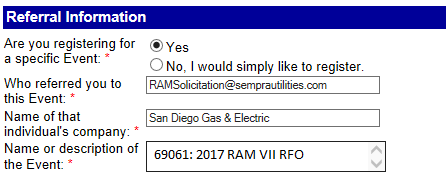 How to Log On:
Launch a web browser and go to: www.poweradvocate.com, and then click on the orange Login button.
Enter your account User Name and Password (both are case-sensitive)
Click Login.
36
The Supplier Dashboard
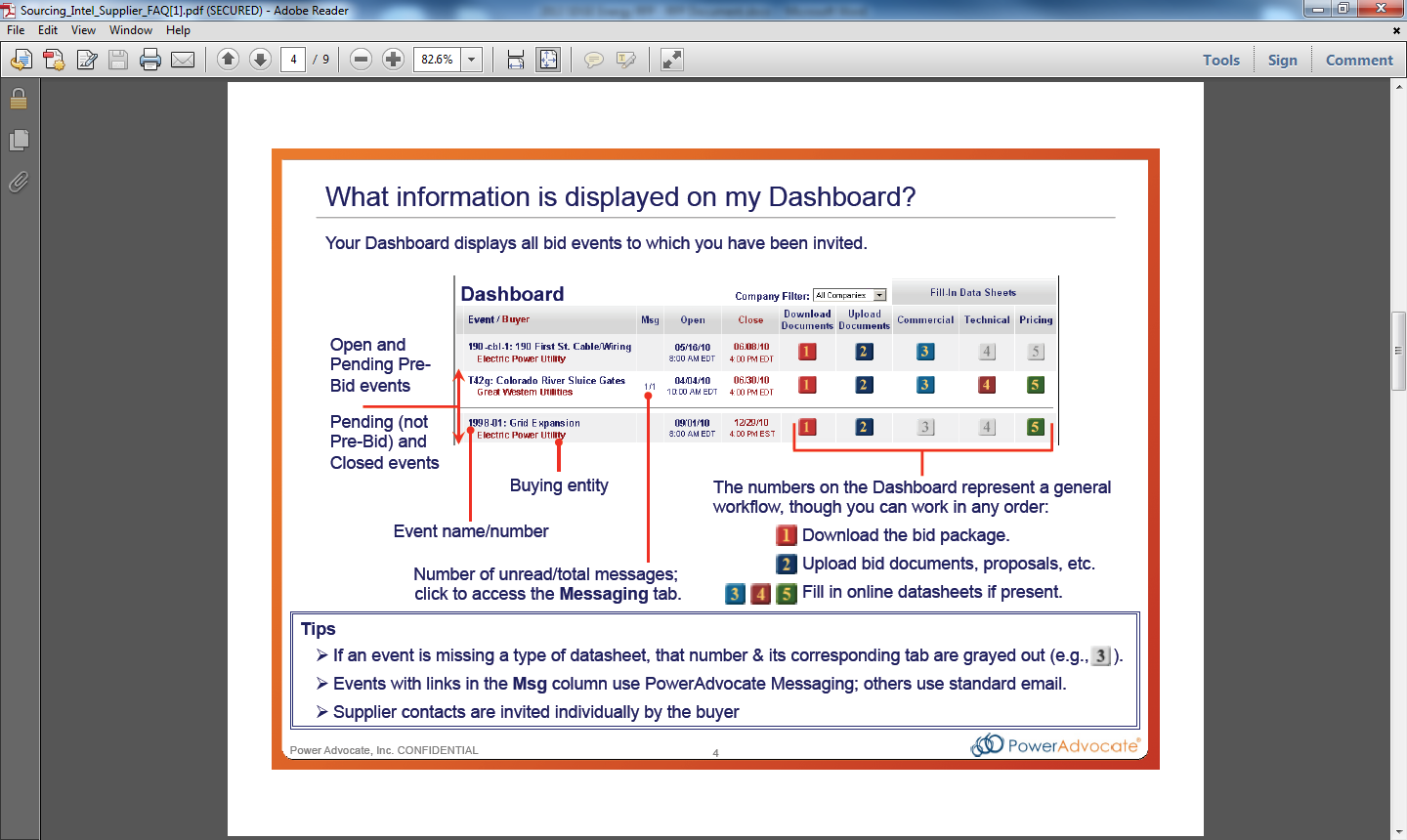 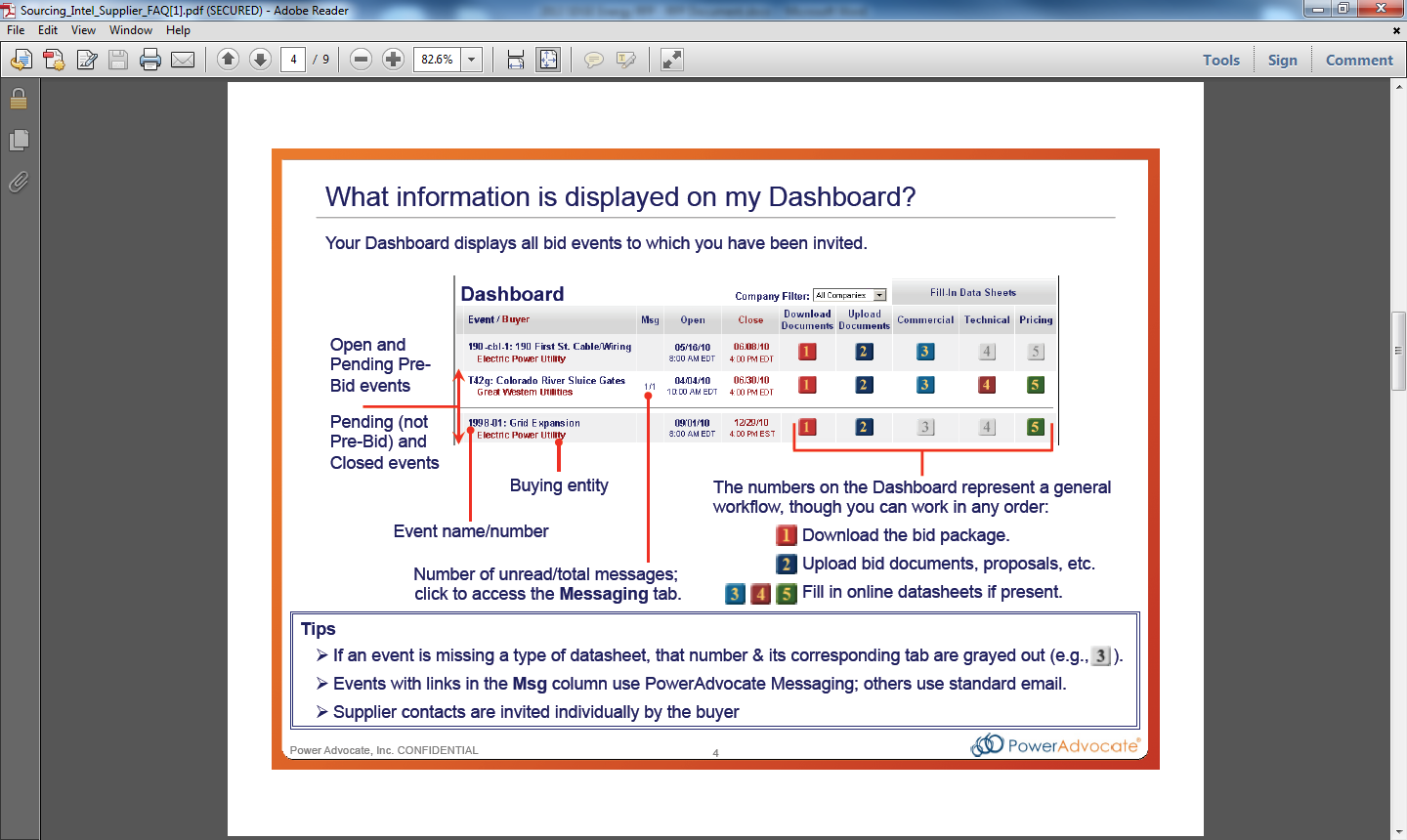 37
More Information & Additional Help
PowerAdvocate Support
Support@poweradvocate.com
(857) 453-5800

Online Help
Access the Help System at any time by clicking on the Help button
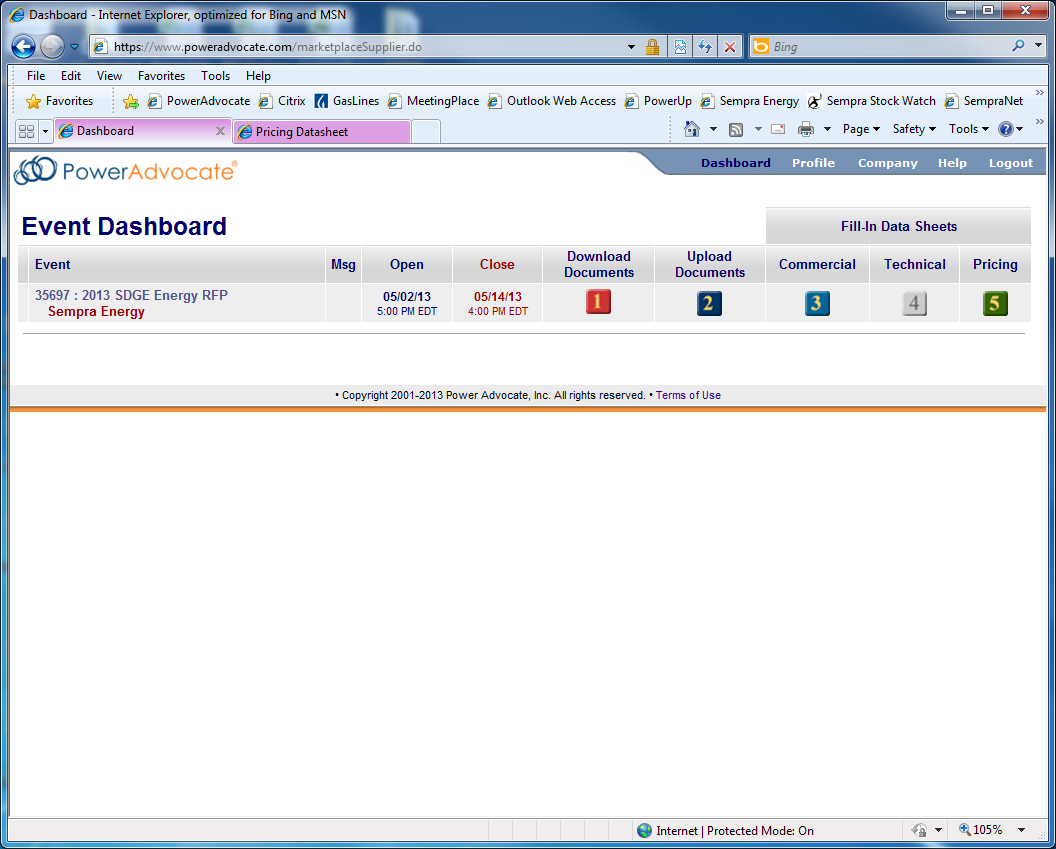 38
Q&A Session (I)
Please submit your questions by
June 22, 2017
39
Revised RAM Process
Jennifer Summers| Senior Origination Analyst
40
The CPUC adopted a revised RAM process in D.14-11-042, characterized by the following:
Revised RAM retains the standard contract and product categories
Project Size
Projects are not capped at 20 MW; IOUs can determine the optimal maximum project size for any procurement targeted through RAM.
Subdivided Projects
IOU has optionality in subdivided project restrictions.
Commercial Operation Date (COD)
Modifies COD.
Location
No limit on the geographic location of projects to the service territory of the three IOUs; expands the geographic location to the entire CAISO control area and also includes resources that can be dynamically scheduled into the CAISO.
41
In Response to Revised RAM SDG&E has made the following changes for RAM VII:

Project Size: SDG&E will consider projects 0.5 MW ac and larger
Subdivided Projects: SDG&E will eliminate the prohibition against subdivided projects
COD: 36 months requirement to reach commercial operation with a 6 months extension for regulatory delay
Project Location: Anywhere within the CAISO control area, including dynamically transferred resources
Interconnection: Phase II interconnection study required prior to participation in RAM process
42
Overview of Power Purchase Agreements
Mike Ruzzo | Energy Procurement Advisor
43
Standard PPA Terms - Applicable to RAM Program
44
Standard PPA Terms - Applicable to RAM Program
45
Standard PPA Terms - Applicable to RAM Program
46
2017 CAISO Generator Interconnection & Deliverability Allocation Procedures (GIDAP)
Ramsey Ayass|
Team Lead
CAISO Generator Interconnection and Deliverability Allocation  Procedures
SDG&E RAM VII RFO - Bidders Conference
SDG&E Interconnection Procedures to Connect to the Electric Distribution System
Michael Turner| Customer Generation
WDAT Study Process Timelines
Independent Study Process
Fast Track Process
2.0MW or Less for any location
≤3MW @ 12kV for inverter based gen w/in 2.5 miles of substation
Cluster Study Process
Interconnection Agreement
Rule 21 Study Process Timelines
Fast Track Process
1.5 MW or Less or 
Any Size Non-exporting
Independent            Study Process
Distribution Group Study Process
Interconnection Agreement
Q&A SESSION
52
Appendix
Generation Interconnection Information
SDG&E Interconnection Website:  http://www.sdge.com/generation-interconnections/overview-generation-interconnections
Download and review SDG&E Interconnection Handbook
Links to CAISO interconnection queue, tariffs and websites
Links to SDG&E interconnection queue, tariffs and websites
Link to NERC/WECC Reliability Standards
Links to Process Summaries
Link to SDG&E Self Generation Technologies site
CAISO Generation Interconnection Process Contact:
Lead Interconnection Specialist : Leslie Feusi (916) 351-2330
Lfeusi@caiso.com
SDG&E Contacts:
Generation Interconnection Team Lead:  Bruno Velosa (858) 654-8293 BVelosa@semprautilities.com 
Generation Interconnection Project Manager:  Marlene Mishler (858) 654-8640 MMishler@semprautilities.com 
Energy Administrator:  Dan McCarron (858) 637-7905 DMcCarron@semprautilities.com
SDG&E Interconnection Procedures to Connect to the Electric Distribution System
Michael Turner| Customer Generation
Interconnection Process - Distribution
Distribution Interconnections
 	The process to interconnect to SDG&E’s distribution system is managed by the 
	Customer Generation group in the Transmission & Distribution Engineering 	Department
 	SDG&E’s nominal distribution voltage is 12kV with limited 12.47 kV and 4 kV 
 	All Applications must be submitted to SDG&E’s Customer Generation group
 	Two application processes:  
  WDAT – Wholesale Distribution Open Access Tariff  (FERC)
  Rule 21 – SDG&E Electric Rule 21 (CPUC)
56
Application Package (WDAT and Rule 21)
Distribution Interconnection Application Package (for WDAT and Rule 21) Includes:
 	Complete Interconnection Request
 	Site Control Evidence
 	Site Plan Diagram
 	Single Line Diagram
An Invoice will be sent to Interconnection Customer (IC) and payment must be made before the application is considered complete:
WDAT Application Fee:	$1,500
Rule 21 Application Fee:	   $800
57
WDAT
Wholesale Distribution Open Access Tariff
(FERC)
WDAT  Application Form and Location
WDAT Application Location -  http://sdge.com/wdat
WDAT Interconnection Package submitted to: 
	WDATSGIPAPPLICATIONS@semprautilities.com

Or mail hardcopy application package to:
Customer Generation – CP52F
San Diego Gas & Electric
8316 Century Park Court
San Diego, CA 92123-1582
Application fee to be submitted to:       
Customer Payment Services – CP61C
San Diego Gas & Electric
PO Box 129831
San Diego, CA 92112-9831
59
WDAT Application Process Timeline: (Fast Track & Study Process)
Sec 6.1 
Reasonable Efforts
The Distribution Provider shall make reasonable efforts to meet all time frames provided in these procedures, including the payment of refunds, unless the Distribution Provider  and the Interconnection Customer agree to a different schedule. If the Distribution Provider cannot meet a deadline provided herein, it shall notify the Interconnection Customer, explain the reason for the failure to meet the deadline, and provide an estimated time by which it will complete the applicable interconnection procedure in the process.
60
WDAT Fast Track Study Process
Fast Track
Eligibility:    i) ≤ 2 MW regardless of location on the circuit   ii) ≤ 3 MW if located on mainline (3φ and >4/0 or 336) and   	       2.5 circuit miles from substation 
$1500 non-refundable fee ($500 processing + $1,000 study deposit)
Must Pass Fast Track Screens in Section 2
Initial Review
Supplemental Review (if needed)  Cost: typically $2500
Small Generator Interconnection Agreement (SGIA)
61
WDAT Independent Study Process
Independent Study Process: 
$800 non-refundable interconnection fee + study deposits:
Eligibility: Pass Electrical Independence Test 
System Impact Study: 
≤5 MW: $10,000
>5MW:  $50,000 and $1000/MW
Facilities Study:    $15,000 
Follow Study Process in WDAT Section 3
Small Generator Interconnection Agreement (SGIA)
62
WDAT Cluster Study Process
Cluster Study Process – approximately 18 months 
Generator Project  (≤20MW) grouped in a cluster with other projects 
2 Application Windows: 
April 1-30
October 15 – November 15
Follow Study Process in Section 4
Study deposit: $50,000 + $1,000/MW
Small Generator Interconnection Agreement (SGIA)
63
WDAT Study Process
64
WDAT Cluster Study Process
65
WDAT Small Generator Interconnection Agreement (SGIA) ≤20MW
66
Rule 21
SDG&E Electric Rule 21 Generator Facility Interconnections 
(CPUC)
Rule 21  Application Form and Location
Rule 21 Application Location:
http://regarchive.sdge.com/tm2/pdf/ELEC_ELEC-SF_142-05203.pdf
WDAT Interconnection Package submitted to: 
DGAPPLICATIONS@semprautilities.com

Or mail hardcopy application package to:
Customer Generation – CP52F
San Diego Gas & Electric
8316 Century Park Court
San Diego, CA 92123-1582
Application fee to be submitted to:       
Customer Payment Services – CP61C
San Diego Gas & Electric
PO Box 129831
San Diego, CA 92112-9831
68
Rule 21 Fast Track Study Process
Size limit:  ≤1.5 MW; $800 application fee
Initial Review (13 screens) – 15 BD from receipt of valid application package
Pass Initial Review: 
Identify upgrades/interconnection facilities
Prepare cost estimate
Draft Generator Interconnection Agreement (GIA)
Fail Initial Review: 
Request Supplemental Review or Detailed Study
Withdraw IR
Supplemental Review (3 additional screens) - 20 BD from receipt of additional information
Pass Supplemental Review:
Upgrades Required - Cost Estimates; Draft Generator Interconnection Agreement (GIA)
No Upgrades Required – Draft GIA
Fail Supplemental Review: 
Request Detailed Study
Withdraw IR
69
Rule 21 Independent Study Process
Applicability
Size:  
>1.5 MWs and ≤ 5 MW: $10,000 study deposit
> 5 MW: $50,000 study deposit + $1000/MW
Electrical Independence Tests
Transmission System – Screen Q
 Pass – Electrical Independence Test for Distribution System 
 Fail – Transmission Cluster Study (WDAT)
Distribution System – Screen R
Pass – Independent Study Process
Fail – Distribution Group Study Process
70
Rule 21 Independent Study Process
Independent Study Process
Interconnection System Impact Study 
Scoping Meeting Scheduled (5 BD after passing Screens Q & R)
Provide Detailed Study Agreement to Applicant  (15 BD)
Commence SIS from receipt of DSA from Applicant (30 BD)
Final SIS report (60 BD)
Schedule Results Meeting if requested by applicant – (10 BD from SIS report)
Tender Draft GIA (if IFS waived) w/in 30 CD after waiving IFS

Interconnection Facilities Study (if required)
≤ 5 MW: Requires additional $15,000 deposit; additional information 
Commence IFS, issue final report (60 BD if upgrades/45 BD no upgrades)
Schedule Results Meeting if requested by applicant (5 BD - from request)
Tender Draft GIA (w/in 30 CD of issuing IFS)
71
Rule 21 Cluster Study Process
Distribution Group Study Process 
Phase l Interconnection Study 
Application must be submitted during two study windows:   March and September
Scoping Meeting Scheduled (5 BD - after Elec. Independence Test)
Provide Detailed Study Agreement to Applicant  (15 BD)
Conduct Phase l study and issue final study results report (60 BD from start of study)
Results meeting upon Applicant request (optional; 5 BD to schedule meeting)
Tender Draft GIA (30 CD after results meeting if Phase ll study is waived).

Phase ll Interconnection Study (if required)
≤ 5 MW: Requires additional $15,000 deposit; additional information 
Phase ll study begins (60 CD after Phase l final study results report)
Final Phase ll study results report completed (60 BD)
Results meeting upon Applicant request (optional; 5 BD to schedule meeting)
Tender Draft GIA (30 CD after results meeting)
72
SDG&E Distribution Interconnection Process
Additional Resources available at www.sdge.com
Go to: CUSTOMER GENERATION in lower right corner

Pre-Application Report ($300)
SDG&E WDAT and Rule 21 Interconnection Queue
WDAT tariff
Rule 21 tariff
Interconnection Interactive Map (shows line capacity and available capacity after existing and queued generators)
Generator Interconnection Handbook
73
SDG&E Distribution Interconnection Process
Questions:

Ken Parks - Customer Generation Manager
kparks@semprautilities.com
858-636-5581

Mike Turner - Principal Engineer
mturner@semprautilties.com
858-654-8326
74
2017 CAISO Generator Interconnection & Deliverability Allocation Procedures (GIDAP)
Ramsey Ayass|
Senior Engineer
Cluster Study Windows and IR
During the Cluster Study Windows, Interconnection Customers (ICs) must submit:

A completed Interconnection Request (IR)

Provide evidence to demonstrate Site Exclusivity
Or an additional deposit in lieu of Site Exclusivity is required:  $250K  for a Large Generating Facility and $100K  for a Small Generating Facility


NOTE: For Cluster 5 under the CAISO Tariff Appendix DD, will address high cost & large scope DNUs through the TPP.
Cluster Study Windows and IR
A completed IR includes:
IR form			          
Point of Interconnection (POI)
Technical Data (Attachment A, Appendix 1)     
Voltage Level
Study Deposit - $150,000*
IC elects deliverability: 
Full Capacity (FC) – Delivery Network Upgrades for deliverability built,  if needed, required to qualify for Resource Adequacy (RA) in PPA
Partial Deliverability for ___% of electrical output
Energy Only (EO) - No Delivery Network Upgrades for deliverability built, not qualified for RA
* Pending FERC Approval. Currently, $50K + $1K per MW, up to $250K
Scoping Meeting and Project Grouping
CAISO to schedule Scoping Meeting within 5 Business Days of the IR being deemed complete
 Scoping Meetings must be completed within 60 days of the close of the Cluster Study Window
 Face to Face project review with SDG&E and CAISO   
 Sets the stage for development of the Phase I Study Agreement
IC must designate Phase I Point of Interconnection (POI) within 3 Business Days of the Scoping Meeting
CAISO tenders Phase I Study Agreement including study plan to IC within 10 Business Days of POI designation.
IC to execute the Phase I Study Agreement within 30 days

After the Scoping Meetings, at the CAISO’s option and in coordination with SDG&E, an IR may be studied individually or in a group study based on their interconnection points and shared transmission needs.
Phase I Interconnection Study
Typically commences July 1st each year – Completed and Final Phase I Study report issued by year-end (may be extended)

SDG&E - Reliability Network Upgrade (RNU) studies (a short circuit, stability, and power flow analysis, including off-peak analysis) 

CAISO - Delivery Network Upgrade (DNU) studies (an On-Peak and Off-Peak (for information only) Deliverability Assessment for FC projects, required to receive Resource Adequacy (RA) qualification for PPA)

Preliminary identification of the Interconnection Facilities and Network Upgrades required for each IR - Assess the POI and potential alternatives

Establish max. cost responsibility for RNU, Local Delivery Network Upgrades (LDNU), and Interconnection Facilities
Phase I Interconnection Study
Phase I Study Results Meeting - within 30 Days of study completion

Within 10 Business Days of Results Meeting, IC may submit to CAISO desired modifications to the IR, including: decrease in the electrical output of proposed project, modify technical parameters of facility, and/or modify the interconnection configuration.

GIDAP Phase I results provide each project with cost cap for its RNU and LDNU

Retains GIP provisions on security postings
LDNU cash reimbursement to align with TP deliverability allocation

Phase I does not cap project exposure to ADNU costs
Between Phase I and Phase II Interconnection Studies
To continue to Phase II, IC must elect either Option (A) or Option (B)

Option (A)
Project requires TP deliverability to continue to commercial operation
Project posts security for RNU and LDNU (not for ADNU)
Phase II study will not identify any ADNU costs
Option to park for a year if not allocated TPD

Option (B)
Project is willing & able to pay for ADNUs without cash reimbursement by ratepayers
Project posts security for RNU, LDNU, and ADNU
ADNU security posting equals $/MW cost rate determined in Phase I Study, times project MW deliverability
ADNU no cash reimbursement, treated as merchant transmission, eligible for Congestion Revenue Rights (CRRs)
Phase II Interconnection Study
Typically commences May 1st each year – Completed and Final Phase II Study report issued by year-end (may be extended)
Updates analyses performed in the Phase I studies to account for changes, i.e. changes to IRs, withdrawal of IRs, as applicable 
Identifies final Network Upgrades (RNU, LDNU, ADNU) needed to physically interconnect the Generating Facilities and assigns responsibility for financing the identified final Network Upgrades 
Identifies ADNU cost estimates, but not cost caps for Option (B) projects
Identifies final POI and SDG&E’s and IC’s Interconnection Facilities and provides cost estimate of the final SDG&E’s and IC’s Interconnection Facilities
Phase II Study Results Meeting within 30 Days following Study completion.  CAISO, SDG&E, and the IC discuss the Phase II Interconnection Study report, including selection of the final COD. 

Note: CAISO shall coordinate the Phase I and Phase II Interconnection Studies with SDG&E and any Affected System Operators
Application of Posting Requirements for NUs to (A)& (B) Projects
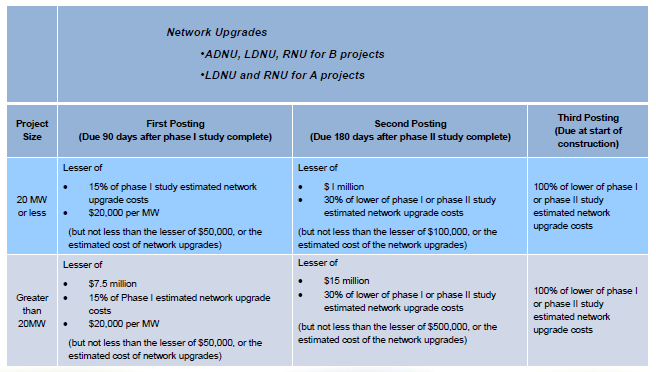 (but not less than the lesser of $500,000, or the estimated cost of network upgrades)
Generator Interconnection Agreements (LGIA & SGIA)
Three-party agreement between the CAISO, SDG&E, and IC

SDG&E to provide Draft GIA to IC no later than the sum of (i) 180 Calendar Days plus estimated time to construct facilities prior to the In-Service Date of the project.

Negotiations to be completed within 120 Calendar Days of GIA tendering.

Final GIA to IC within 10 Business Days after completion of GIA negotiation process.
Reimbursement of LDNU postings
All projects are reimbursed for RNU costs up to $60,000 per MW of installed capacity after commercial operation.

Option (A) and (B) projects allocated TP deliverability receive full reimbursement of LDNU postings after commercial operation.

Option (A) projects not allocated TP deliverability that remain in queue as energy only are reimbursed for first LDNU posting.

Option (B) projects not allocated TP deliverability are not eligible for reimbursement of LDNU or ADNU costs